CONTINUUM OF IMPACT
Goal-setting talks
Parent training events
Relationship building
Family help on administrative tasks
Celebrations
Regular, personalized communication
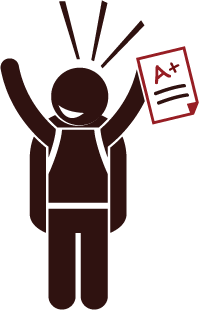 Back to school night
Academic partnering
Parent resource rooms
Fundraisers
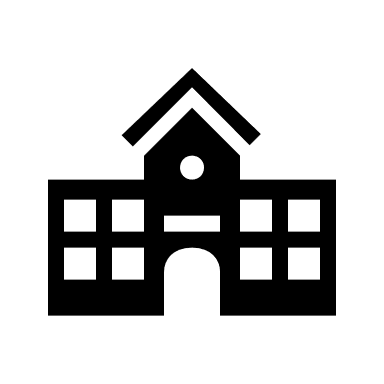 Home visits
Positive phone calls home
Family support services
Interactive homework
Potlucks
Ongoing communications
Performances & showcases
Data sharing
Generic school newsletters
Modeling of learning support strategies
Source: Flamboyan Foundation